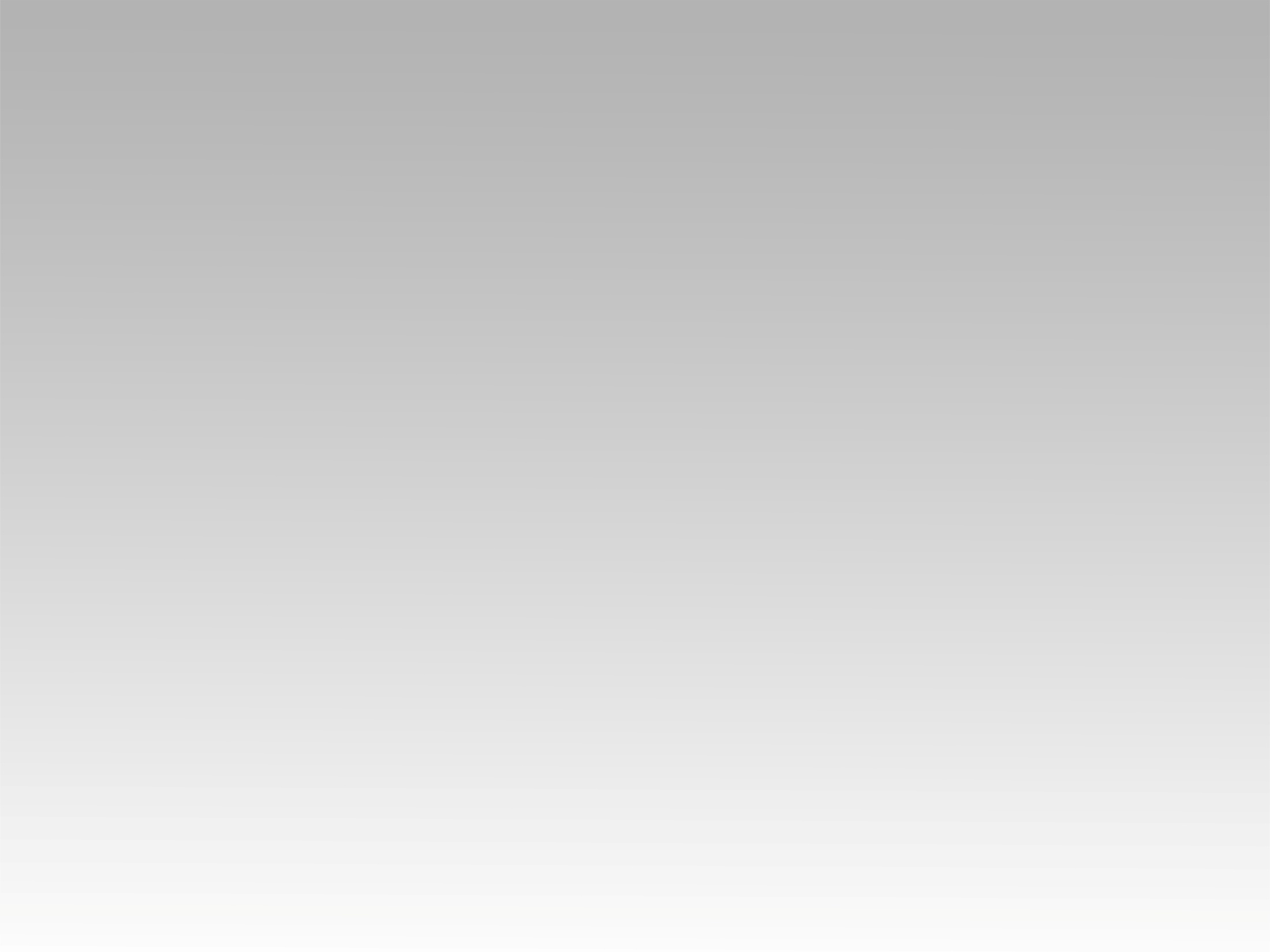 تـرنيــمة
لك يا سيدي يا فرحتي
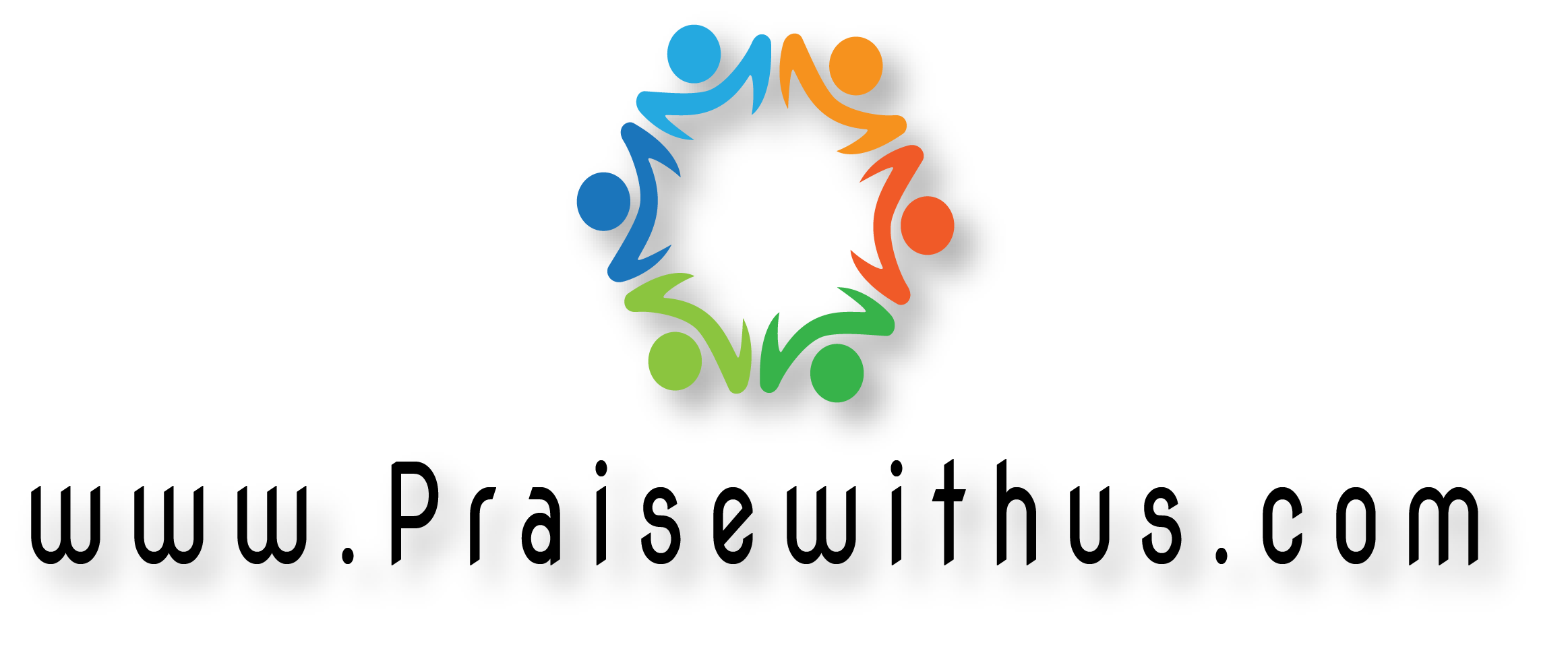 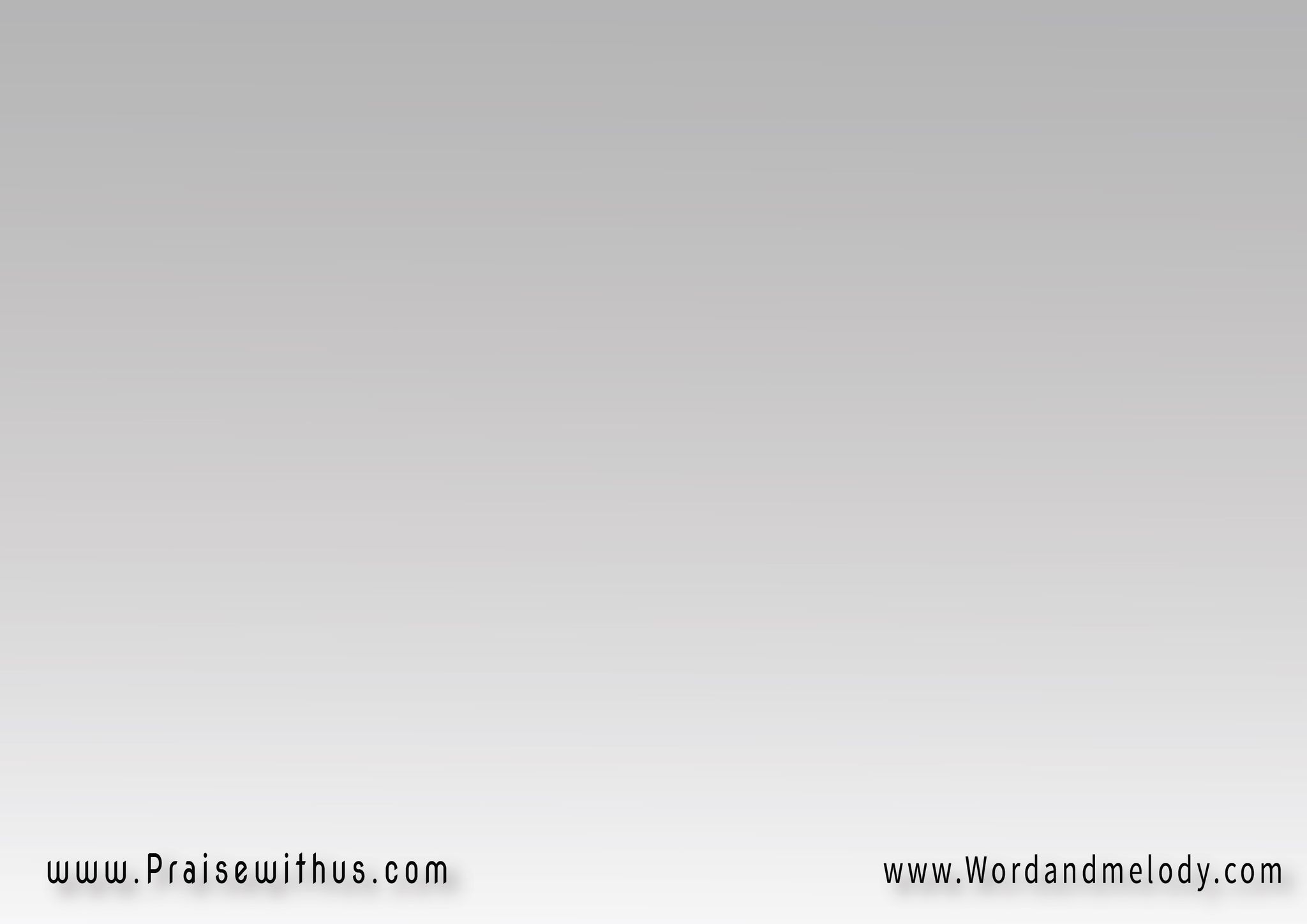 1- لَكَ يا سَيِّدِي 
يا فَرحَتي يا بَسمَتي أُقَدِّمُ تَسبيحَتيوَكُلُّ طَيْرٍ في السَّمَا   وَكُلُّ عُشبٍ قد نَمَاوَالزَّهرُ في أغصَـانِهِ   لَكَ يُغَنِّي بَاسِمَـــا
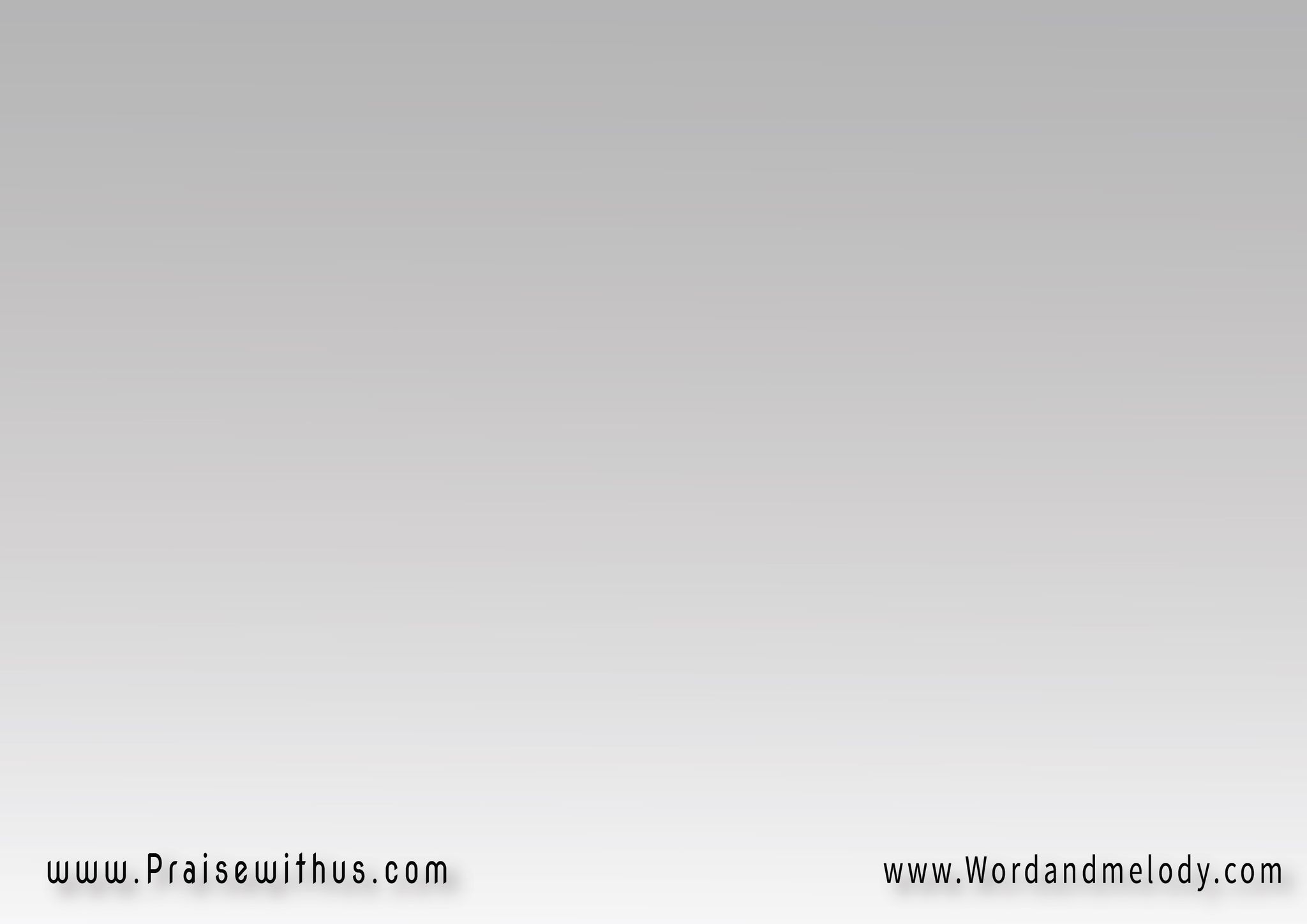 2- لَكَ يا سَيِّدِي 
مَحَبَّتي وَثِقَتي يا ضَامِناً سَلامَتيففي طَريقِ غُربَتي عَيناكَ تَحمِي خُطوَتيوَإن ضَلَلتُ تائِهَاً  تُعِيدُ لي بَصِيرَتي
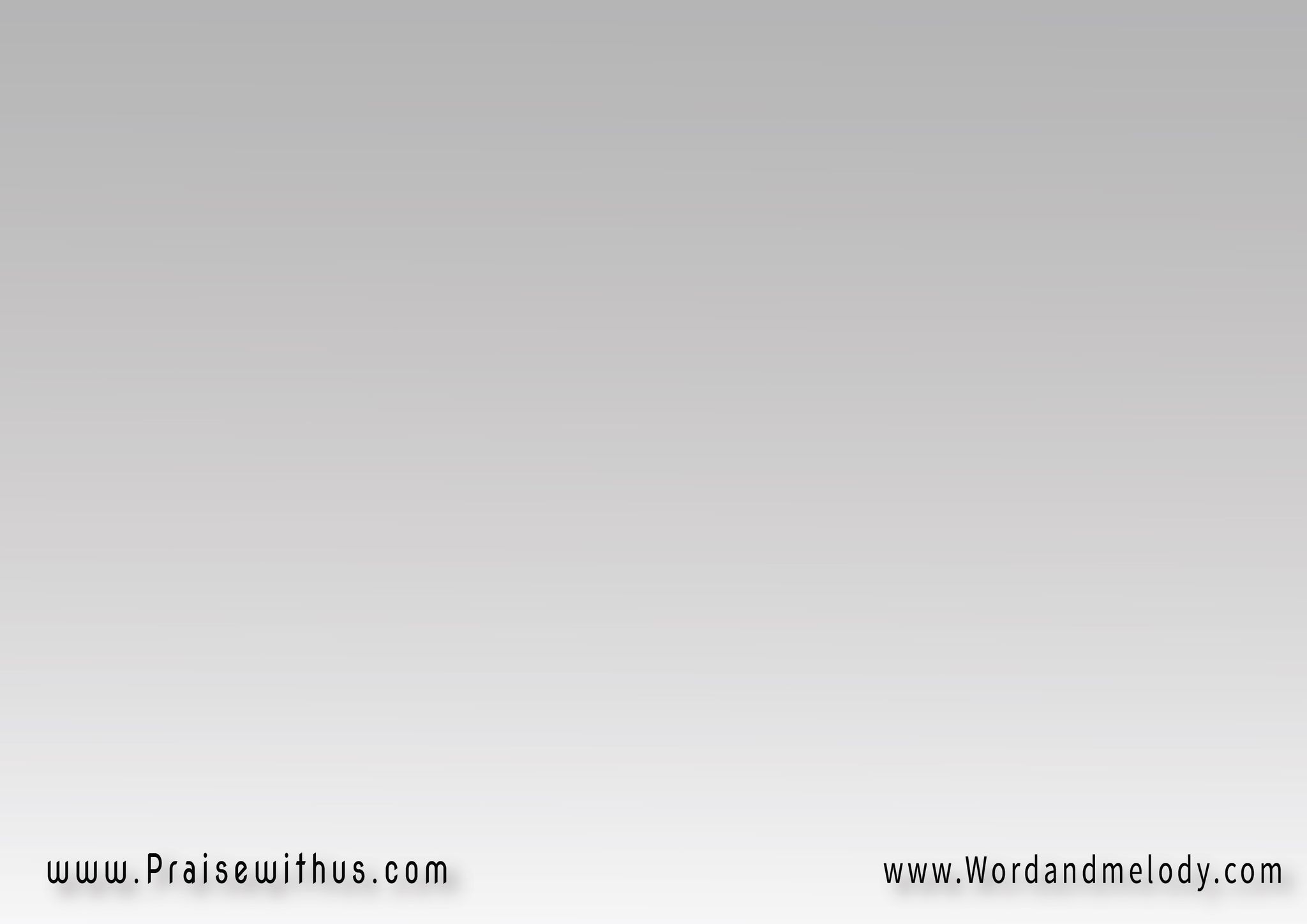 3- لَكَ يا سَيِّدِي 
لَكَ أنا بِجُملَتي يا مَلجَأي وَرَاحَتيأُعطِيكَ آمَالي الكِبَار  أُعطِيكَ لَيْلي وَالنَّهَارأُعطِيكَ قلبي خَالِصَاً   قَدِّسْهُ في نورٍ وِنَـار
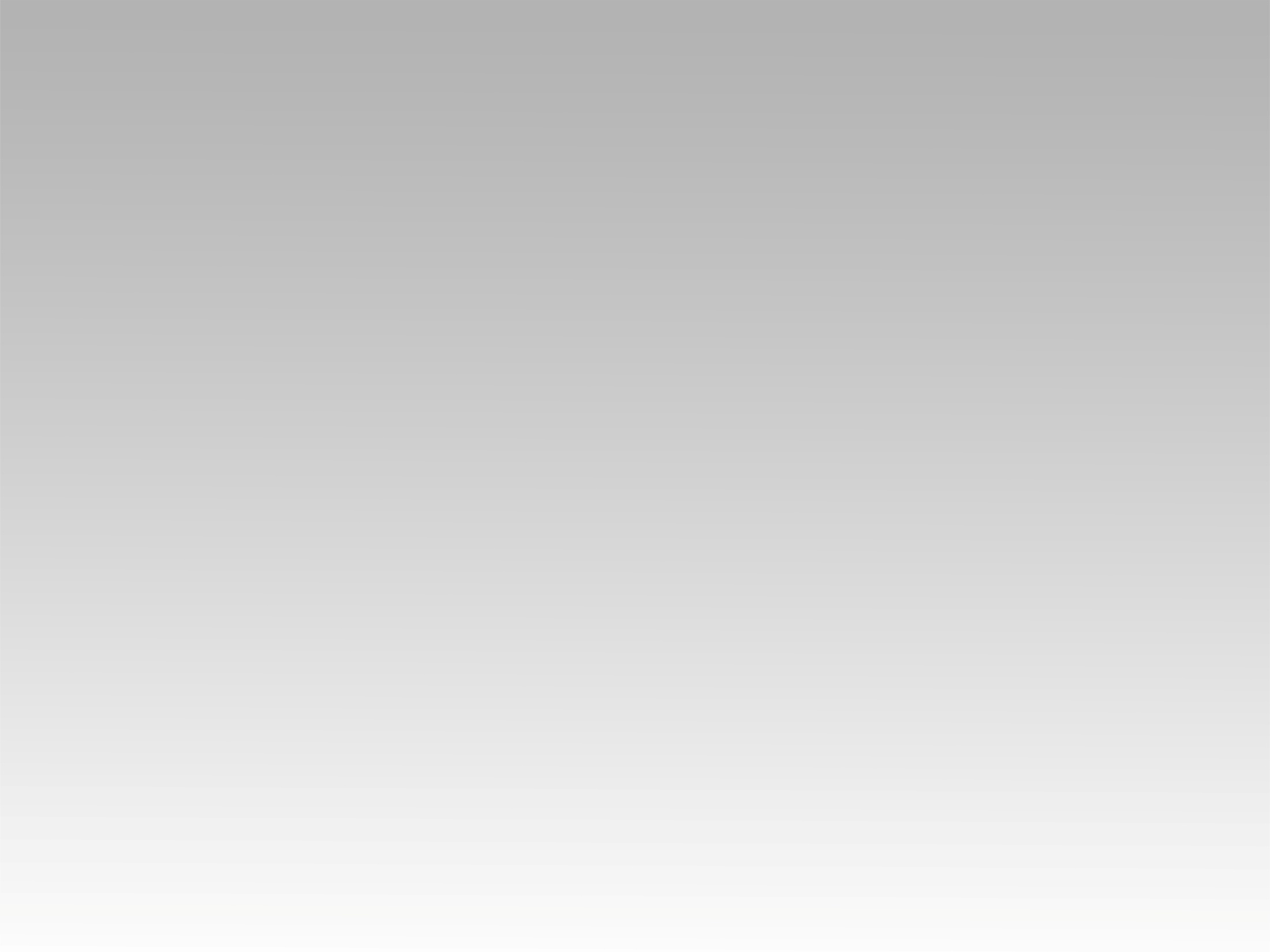 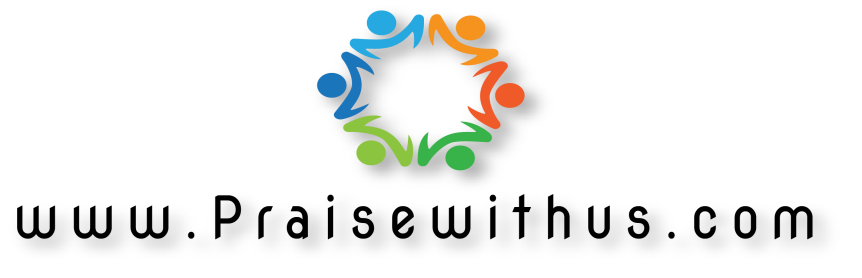